4.2		           Multiplikation med tal som slutar på noll
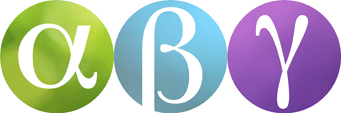 När en faktor slutar på noll
Hur kan man räkna ut 3 · 40?
Eftersom 40 = 4 ∙ 10,
12
0
3 ∙ 4 ∙ 10 =
så är 3 · 40 =
Man gör på samma sätt med större tal:
3 ∙ 4 ∙ 100 =
3 · 400 =
00
12
3 · 4 000 =
000
3 ∙ 4 ∙ 1000 =
12
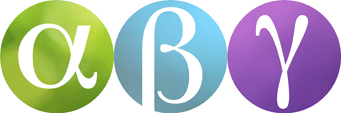 Om man ska räkna 30 ∙ 40 kan man tänka så här:
00
3 ∙ 4 ∙ 10 ∙ 10 =
3 ∙ 4 ∙ 100 =
12
3 ∙ 10 ∙ 4 ∙ 10 =
30 · 40 =
Du kan också tänka så här:
30 · 40 =
00
12
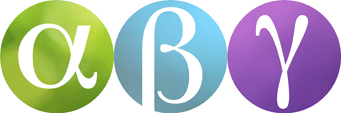 Exempel
a)
5 · 70
b)
300 · 6
c)
8 · 4 000
Du kan tänka så här: ”5 gånger 7 är 35. Men eftersom jag multiplicerar med 70, lägger jag till en nolla och får då 350.”
350
a)
5 · 70 =
Du kan tänka så här: ”3 gånger 6 är 18. Men eftersom jag multiplicerar med 300 lägger jag till två nollor och får 1 800.”
1 800
b)
300 · 6 =
Du kan tänka så här: ”8 gånger 4 är 32. Men eftersom jag multiplicerar med 4 000, lägger jag till tre nollor och får då 32 000.”
c)
8 · 4 000 =
32 000
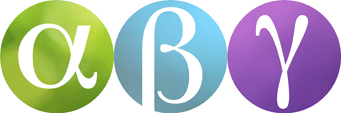 Exempel
a)
20 · 60
b)
60 · 700
c)
30 · 2 000
Du kan tänka så här: ”2 ∙ 6 är lika med 12. Jag multiplicerar med 100, lägger till två nollor och får då 1 200.”
a)
20 · 60 =
1 200
Du kan tänka så här: ”6 gånger 7 är 42. Jag multiplicerar med 1 000, lägger till 3 nollor och får då 42 000.”
60 · 700 =
b)
42 000
Du kan tänka så här: ”3 gånger 2 är 6. Jag multiplicerar med 10 000, lägger till 4 nollor och får då 60 000.”
60 000
c)
30 · 2 000 =
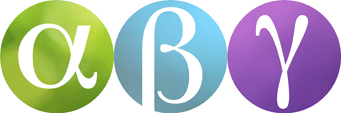 Exempel
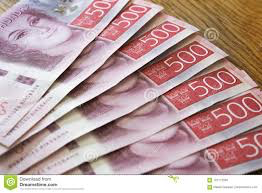 På ett bord ligger det tjugo 500 kr-sedlar.
Hur mycket är de värda sammanlagt?
20 · 500 kr =
10 000 kr
Du kan tänka så här: ”2 gånger 5 är 10. Jag lägger till 3 nollor och får då 10 000.”